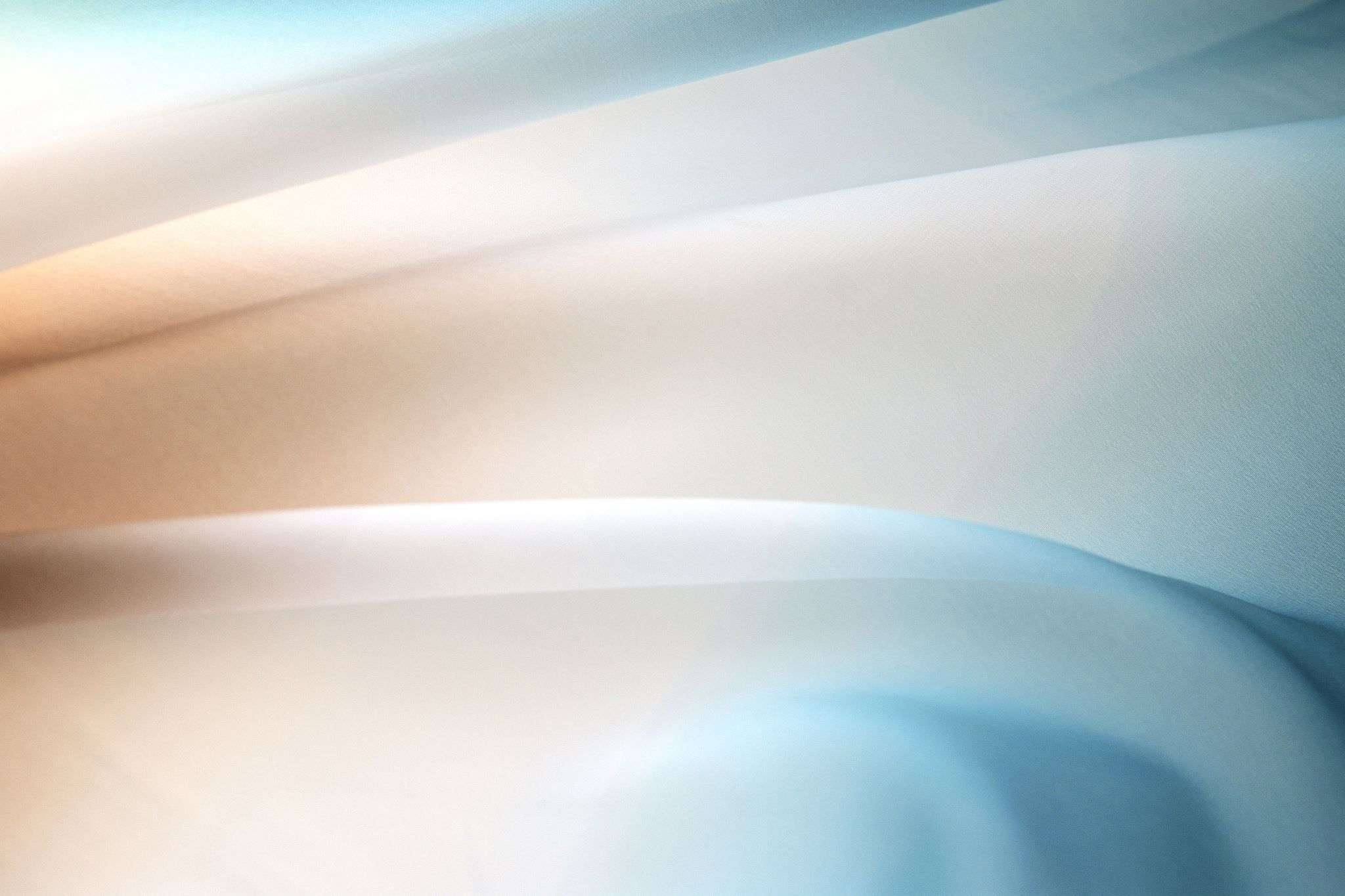 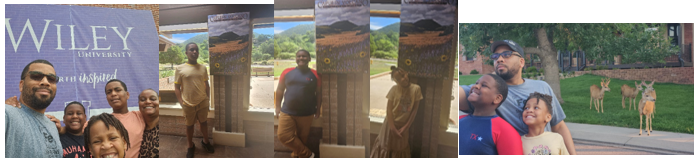 I enjoy my spending time with my family, traveling, enjoying nature, and being creative.
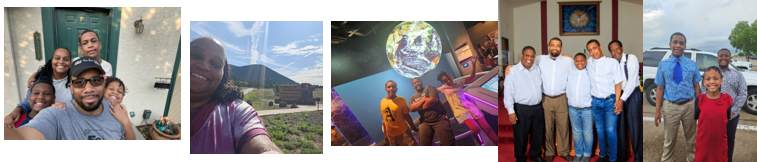